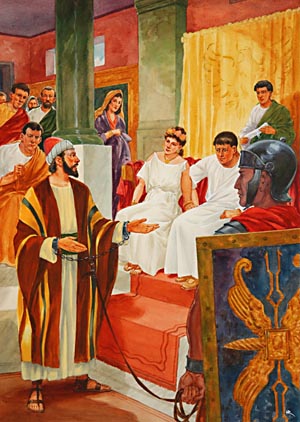 “As I Am Except for These Chains”Acts 26:24-29
1. Free From the Bondage of Sin
The one who commits sin is a slave of sin  (John 8:31-36).
Freedom from sin comes when we obey the gospel (Rom. 6:17-18).
We are set free from the consequences of sin—spiritual death (Rom. 6:21-22).
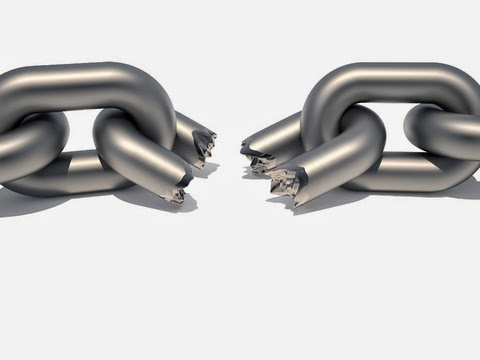 2. Free From the Guilt of His Past
Paul left a path of violence and destruction in his opposition to the Lord’s church (Acts 26:9-11; Gal. 1:13).
In Christ these sins were no longer held against him (Heb. 8:12).
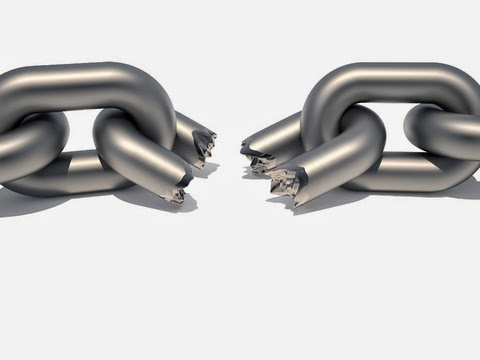 2. Free From the Guilt of His Past
Paul could leave behind these haunting memories (Phil. 3:13-14).
He was a new creation (2 Cor. 5:17).
Paul was able to start over spiritually.
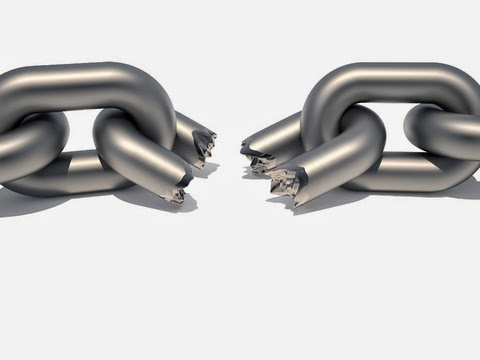 3. Free From Uncertainty
God’s word gives… 
Light (Psa. 119:105).
A goal to press toward (Phil. 3:14).
A pattern to follow (Phil. 3:17).
Our life meaning and purpose (Matt. 5:16).
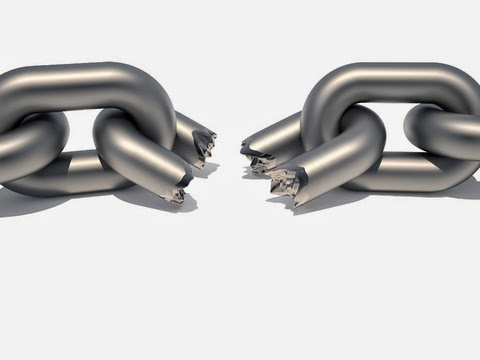